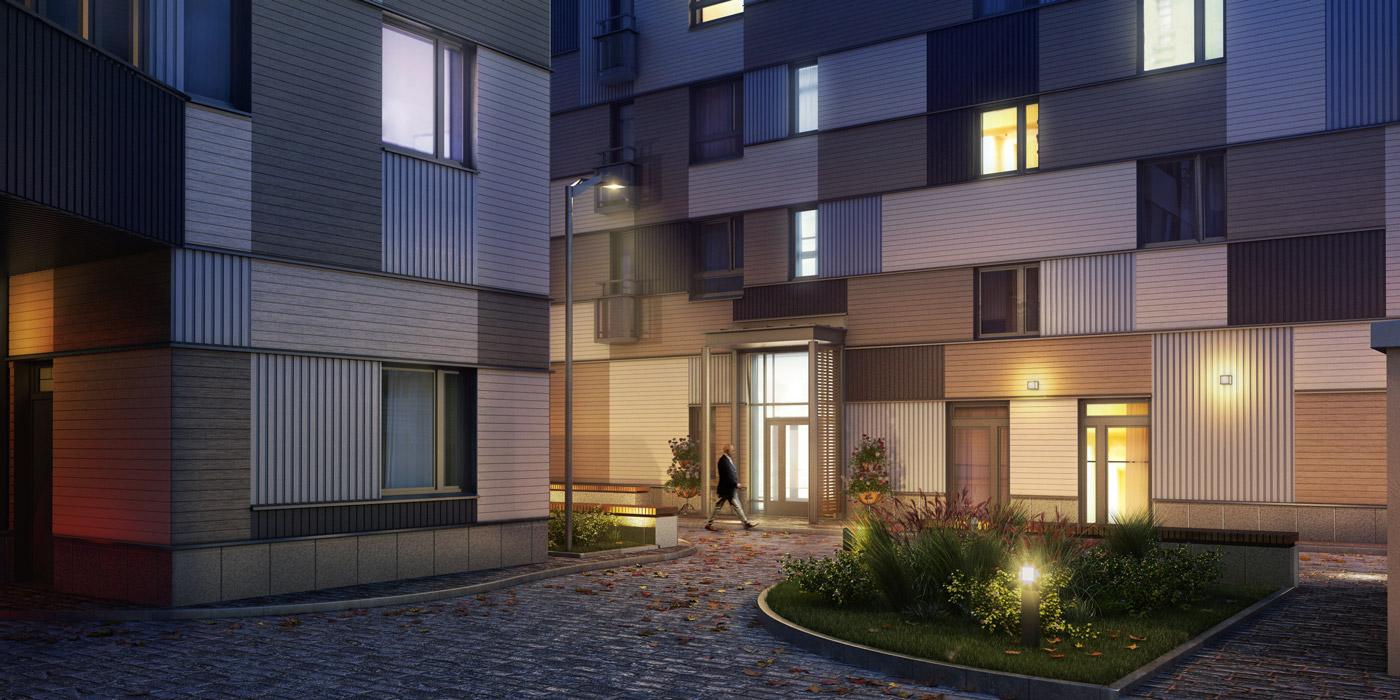 Отчёт о проведённых работах в ЖК 20&20
Август 2024 года
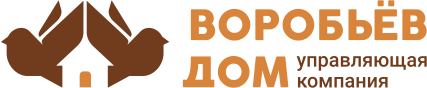 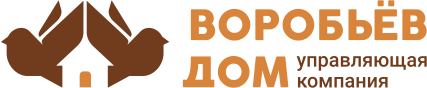 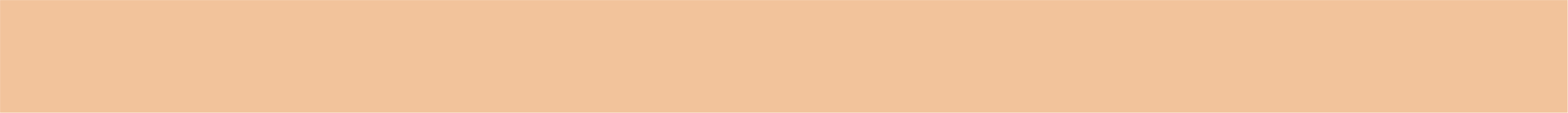 Обслуживание и уход за
декоративными растениями и газоном
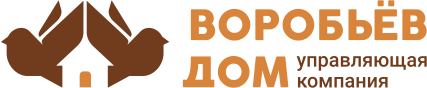 - Обрезка девичьего винограда  по дорожкам вдоль корпуса Б
- Обработка участков газона вдоль светильников от мусора  и прочесывание,  
- Подкормка удобрением газона и кустарника
- Частичная санитарная обрезка  погибших веток  яблонь 
- Стрижка кустов кизильника  в. живую изгородь
- Рыхление, прополка от сорняков и почвы клумб-робаток
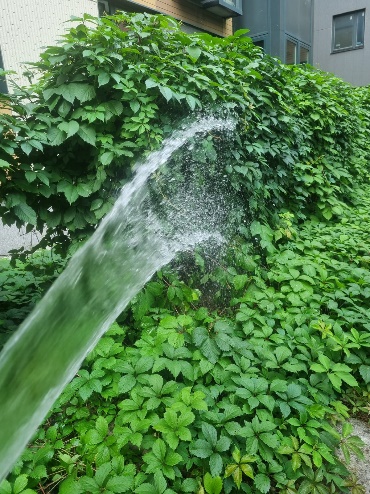 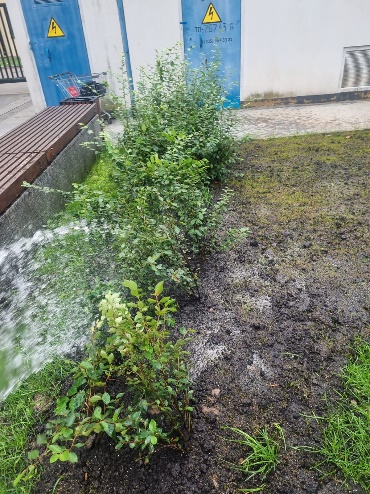 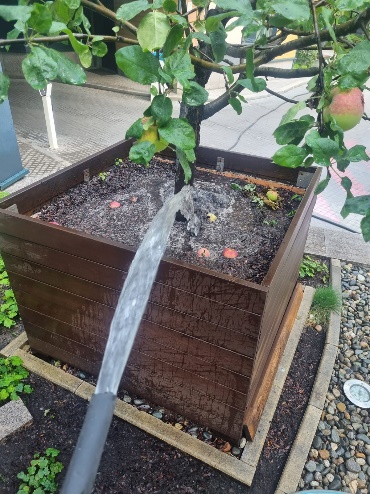 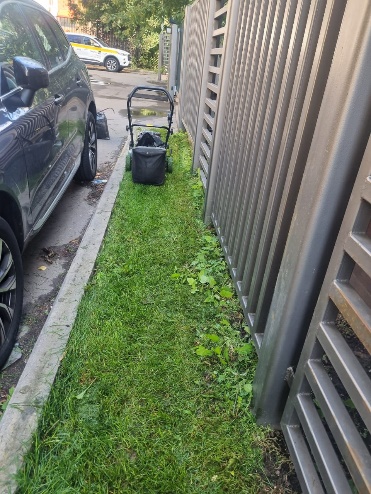 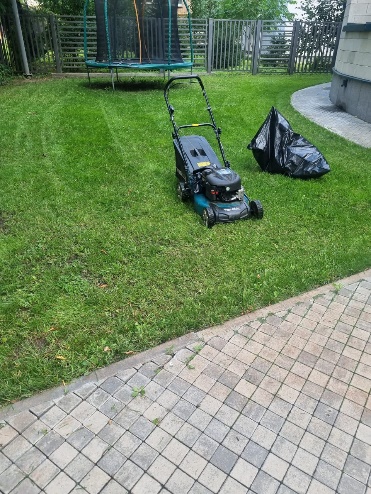 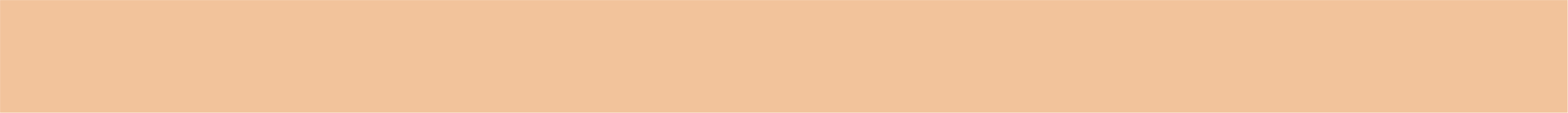 Ремонт кашпо
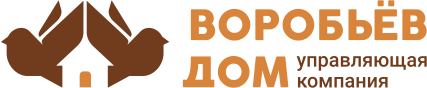 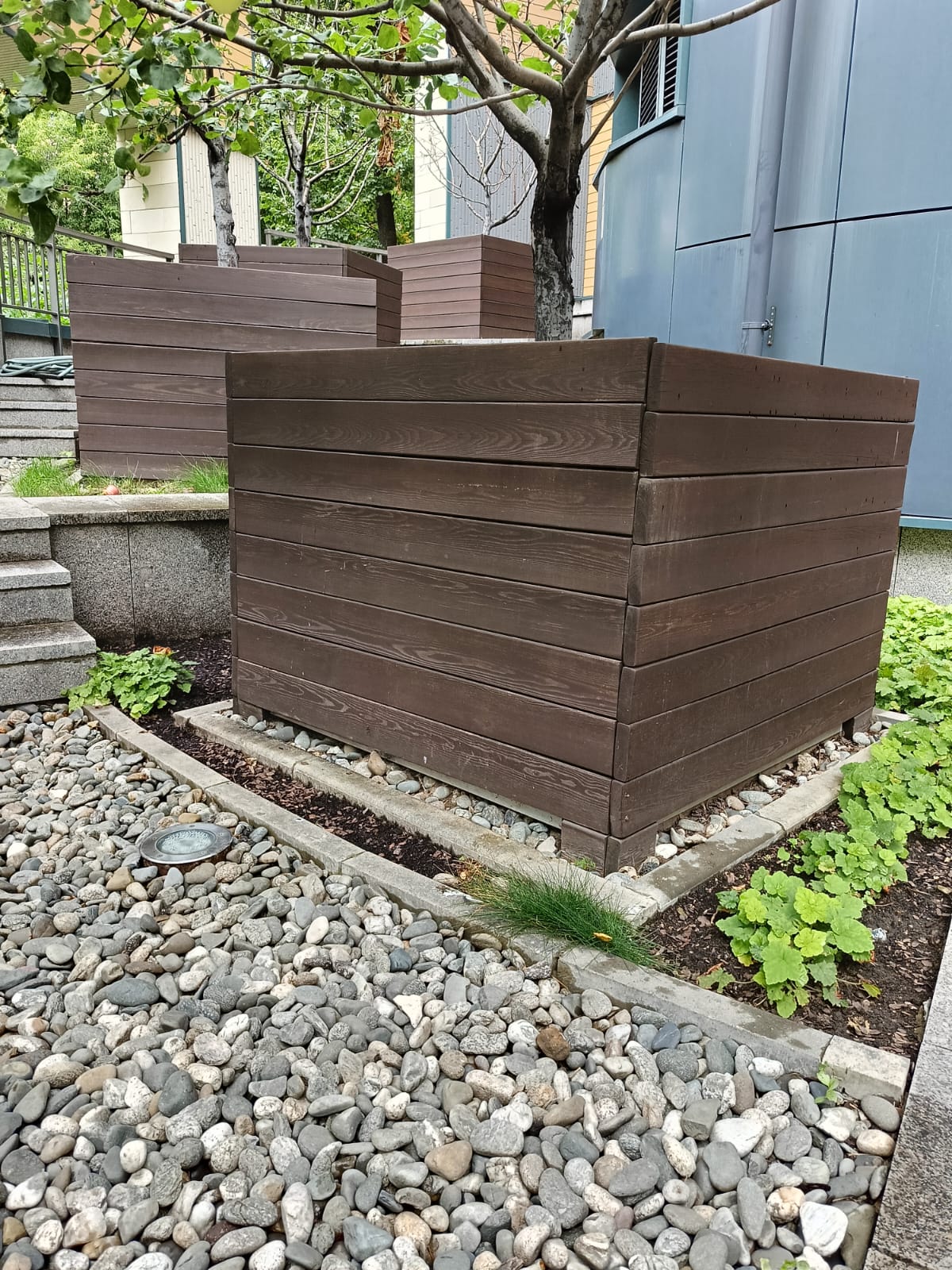 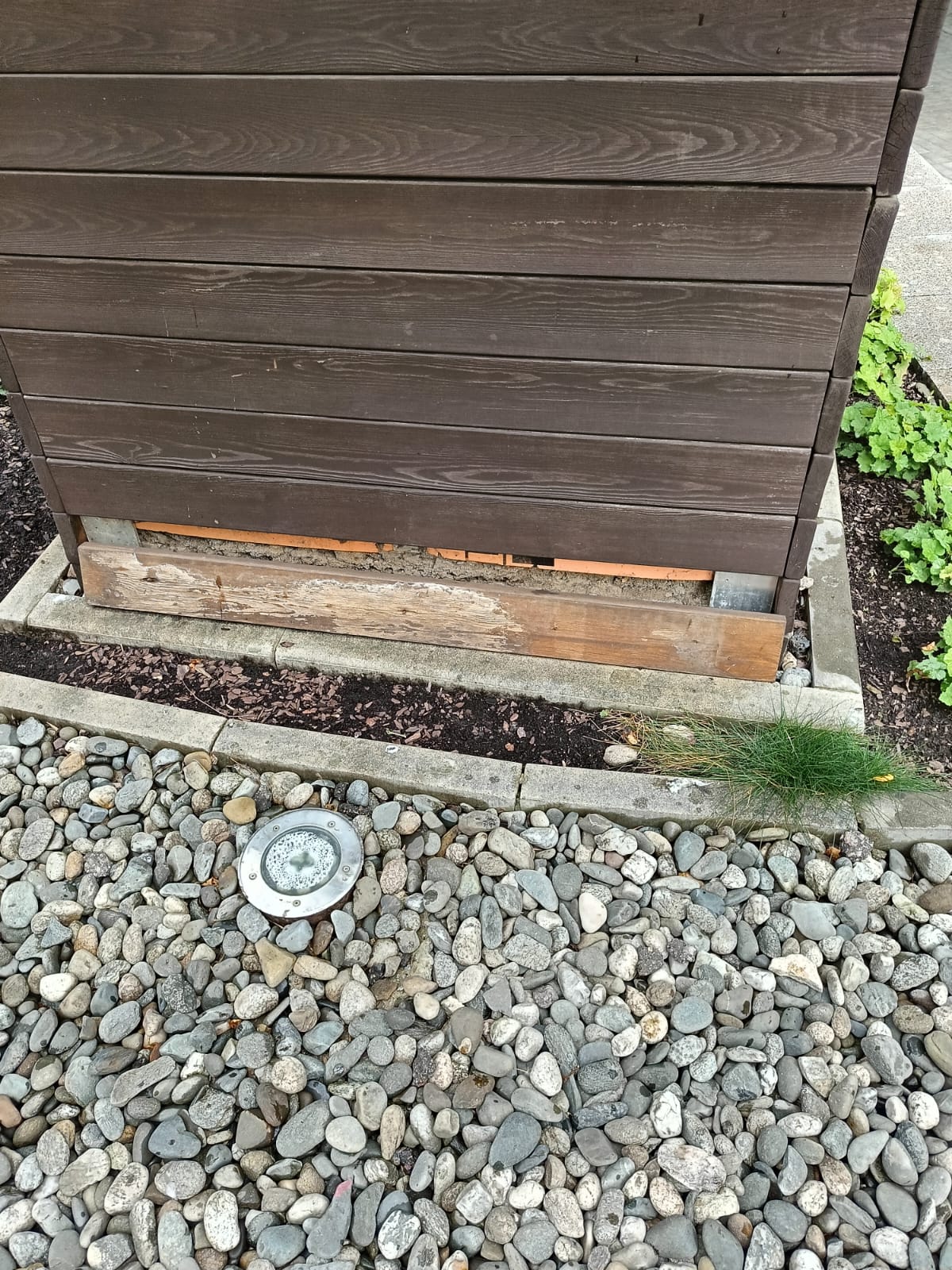 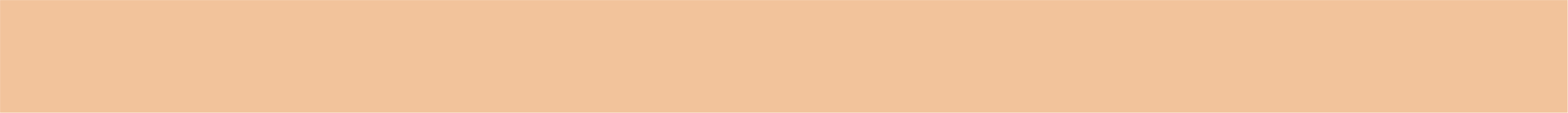 Гидродинамическая промывка системы горячего водоснабжения
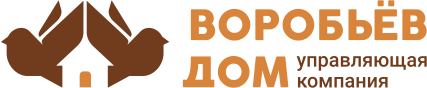 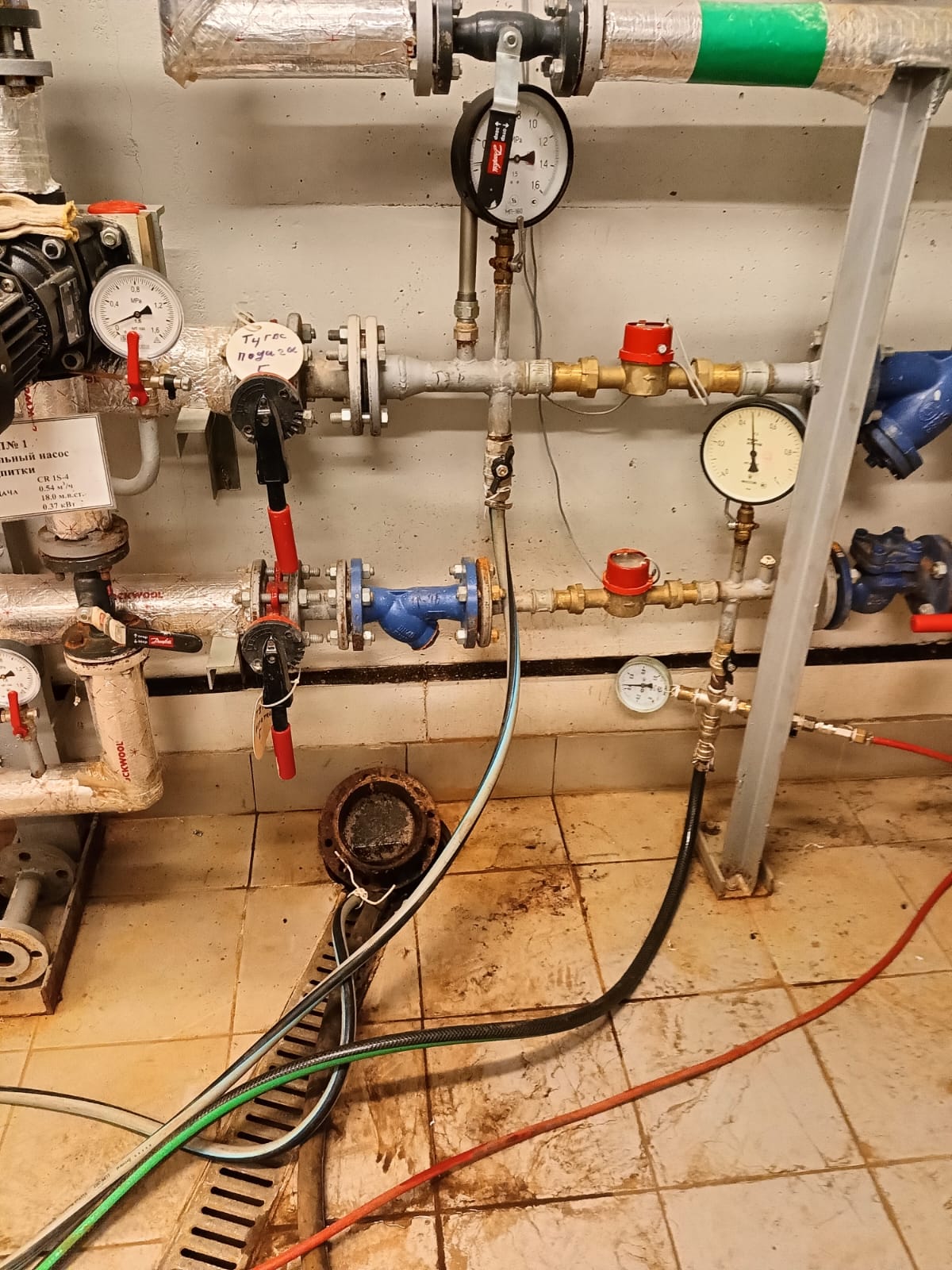 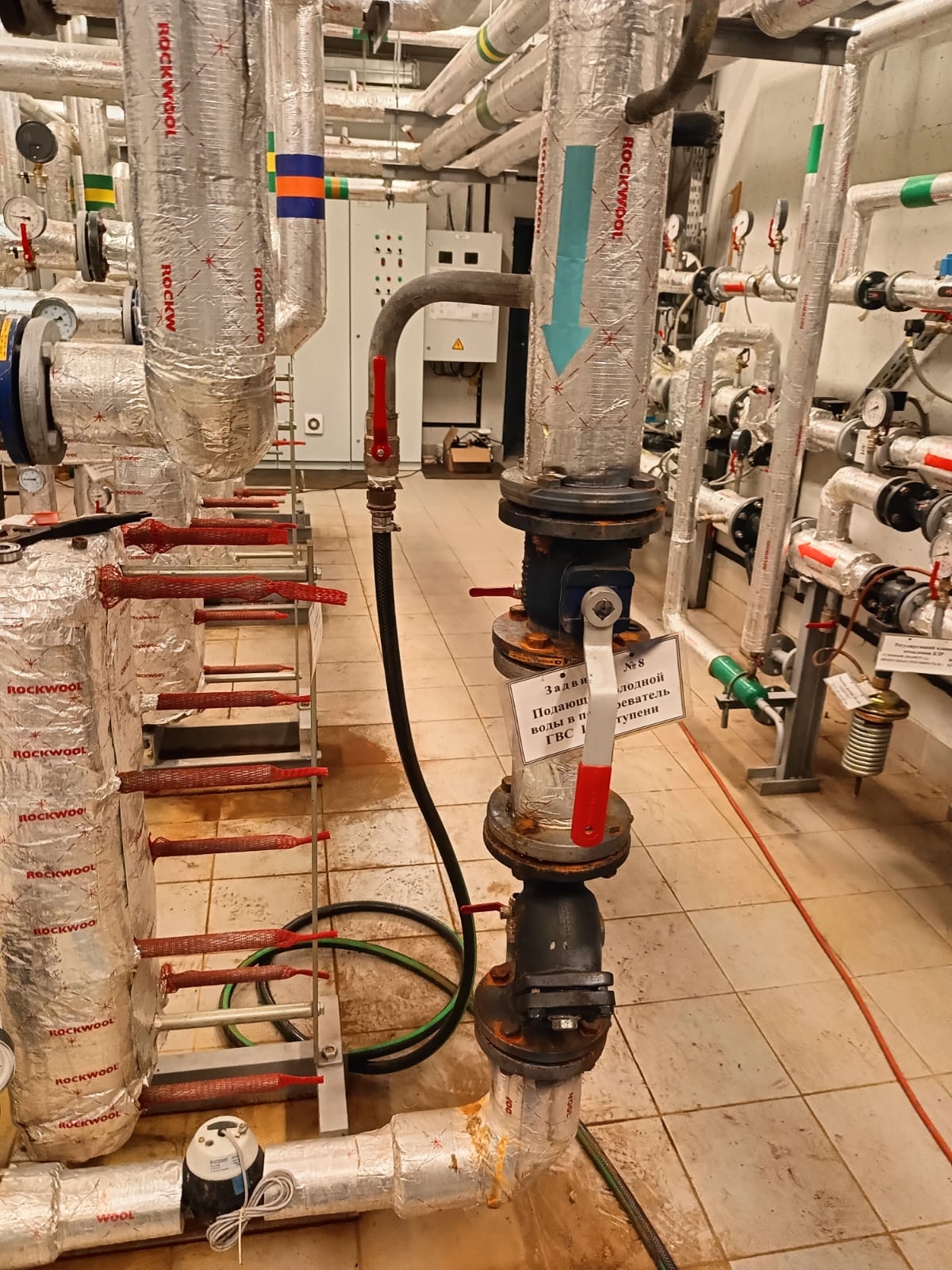 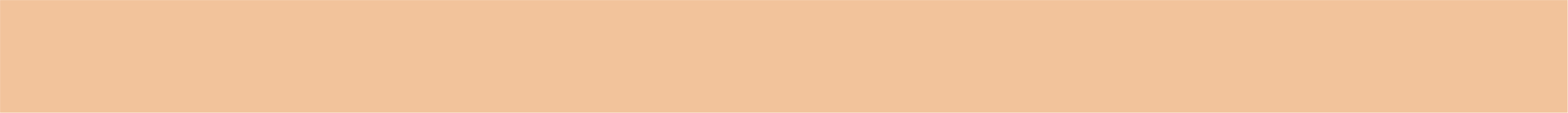 Замена доводчика калитки
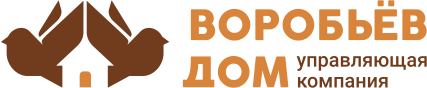 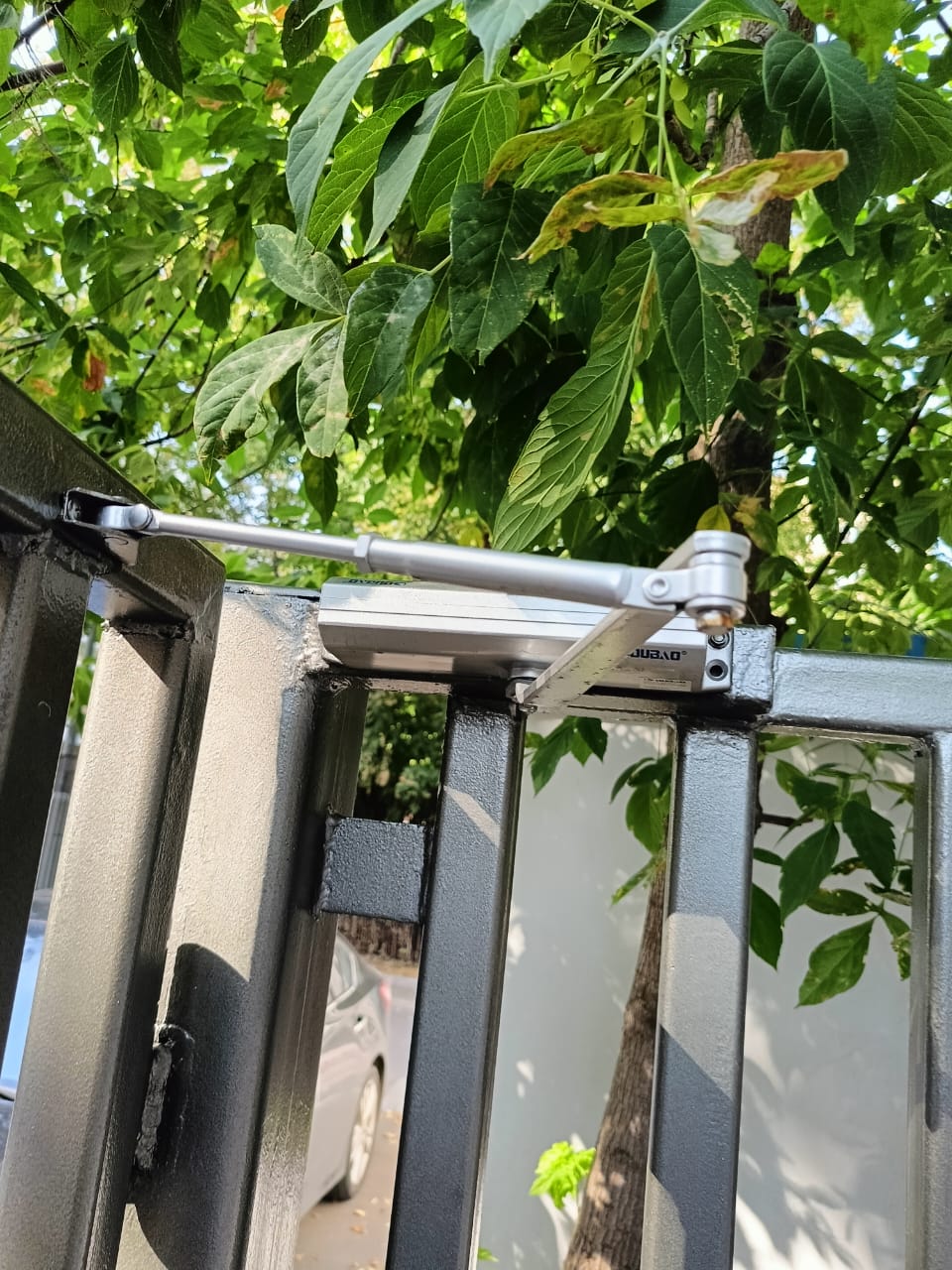 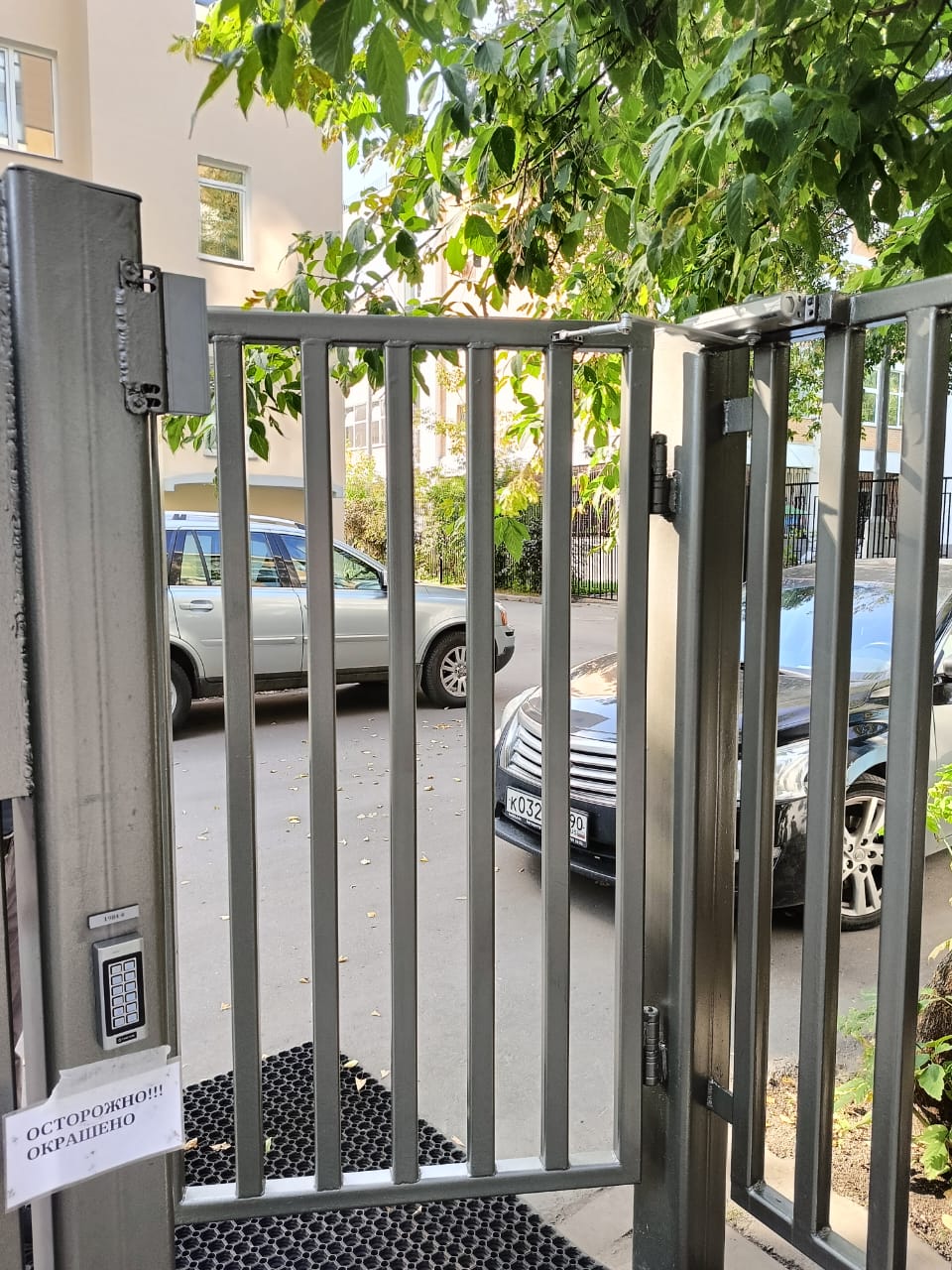 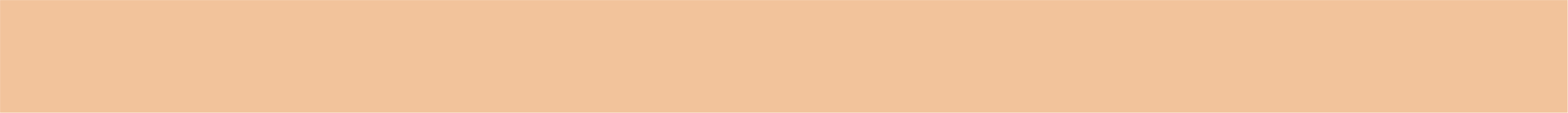 Окраска ограждений
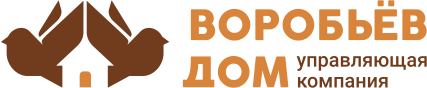 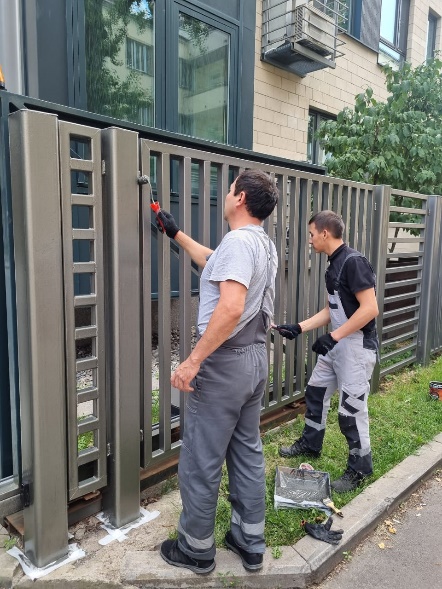 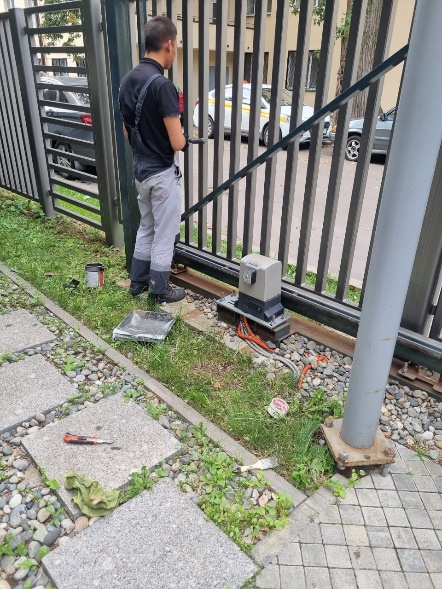 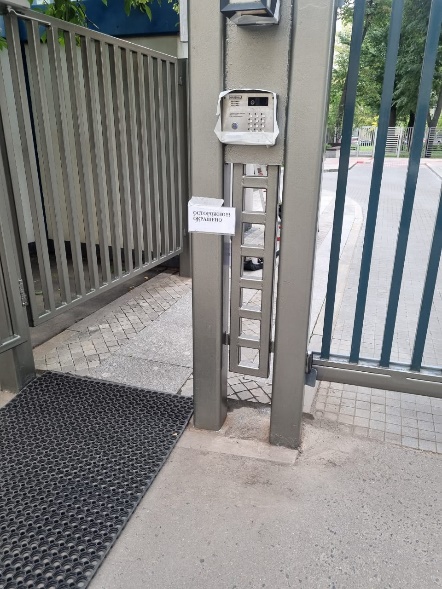 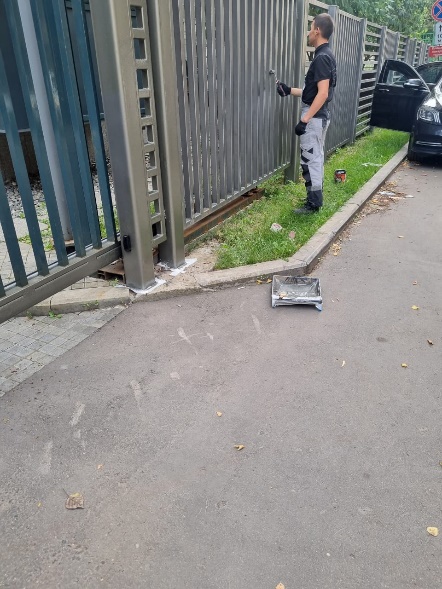 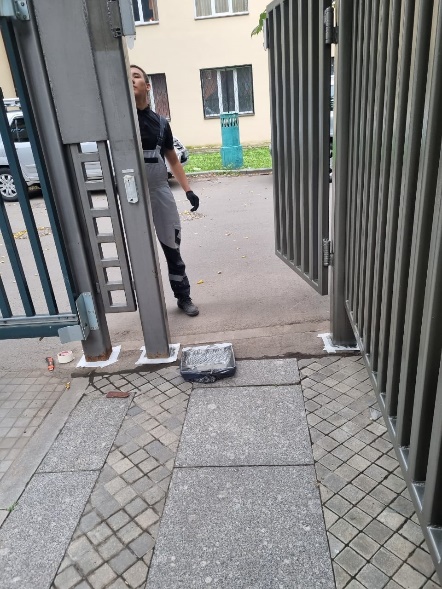 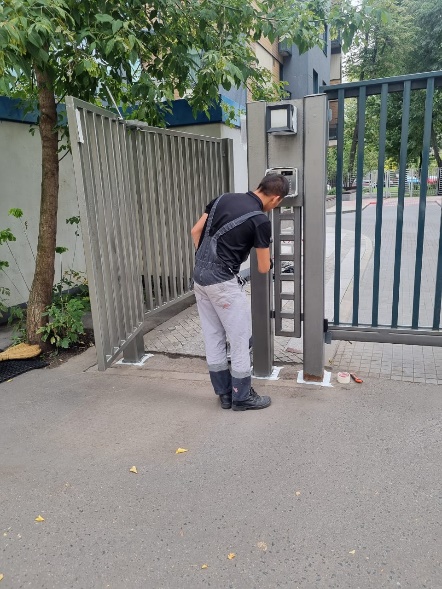 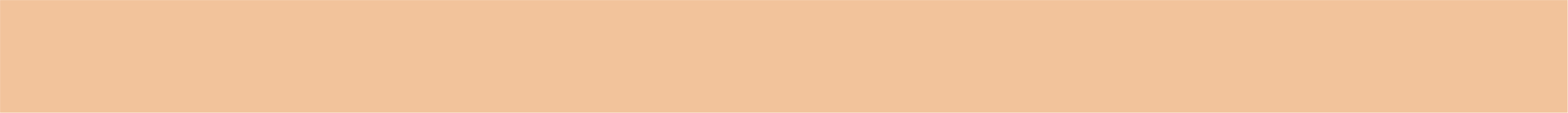 Регулярная уборка паркинга, холлов и территории
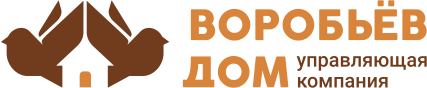 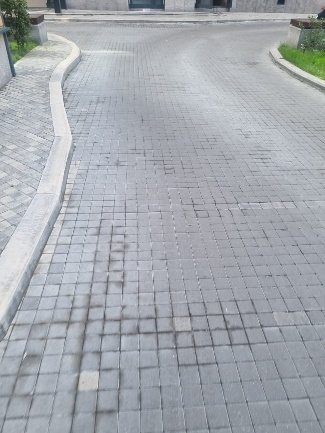 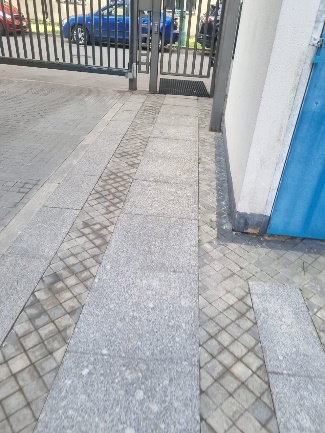 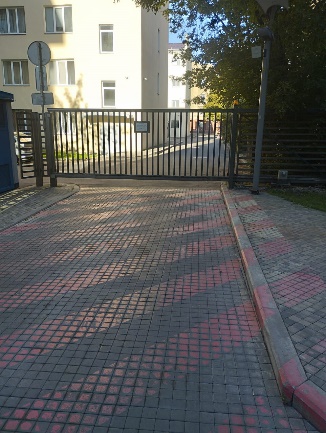 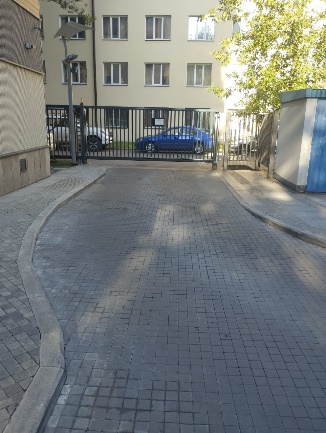 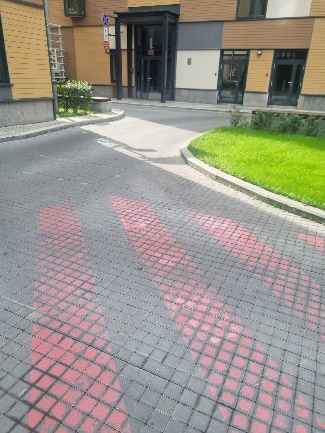 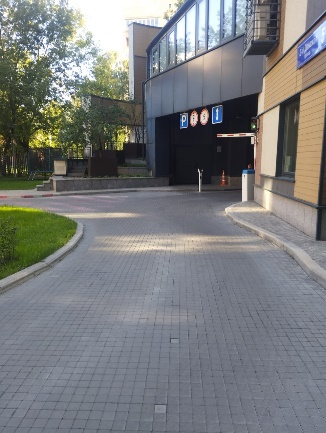 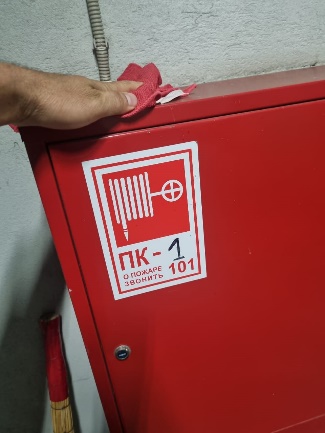 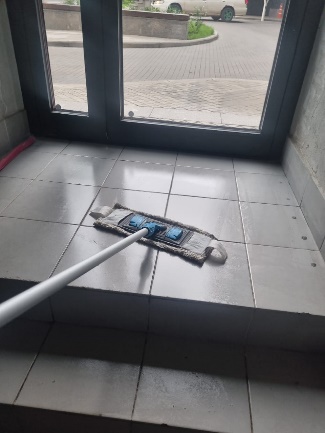 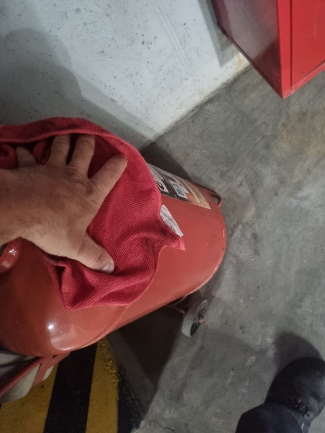 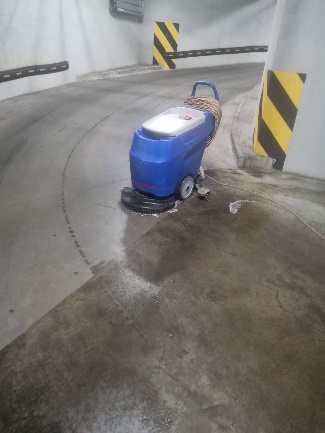 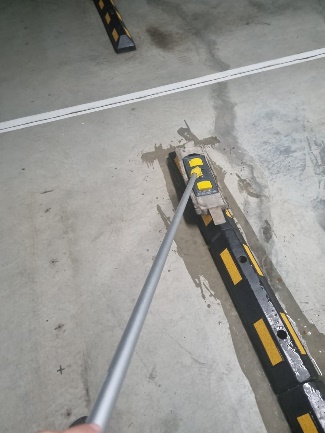 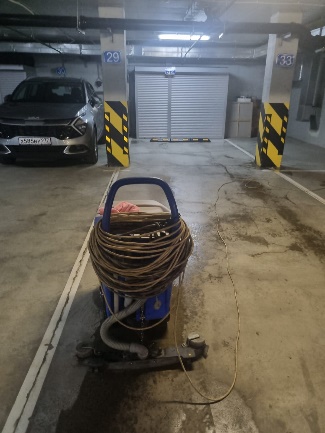 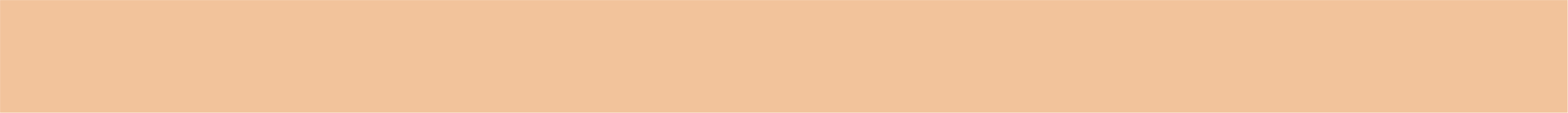 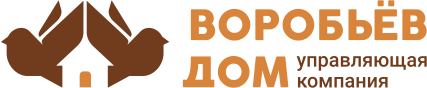 Аварийные ситуации
За истекший период была одна аварийная  заявка (устранен засор канализации в 5А)
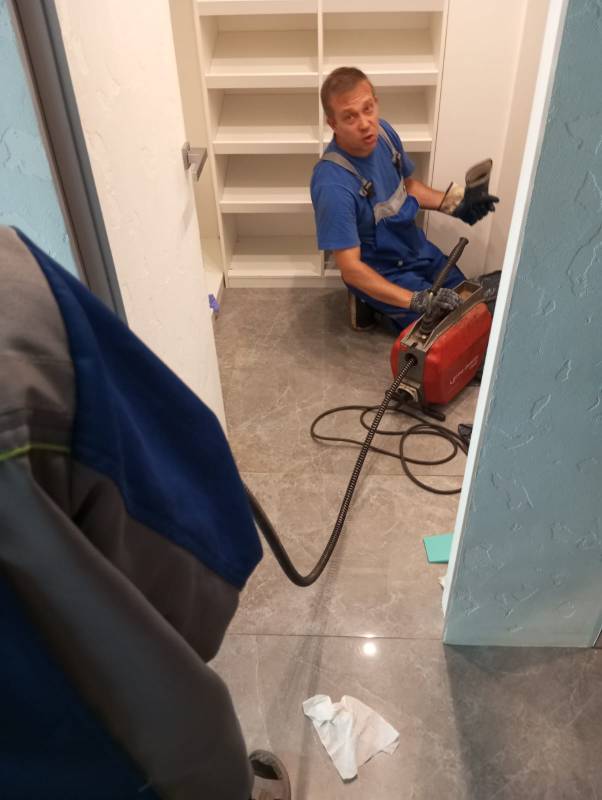 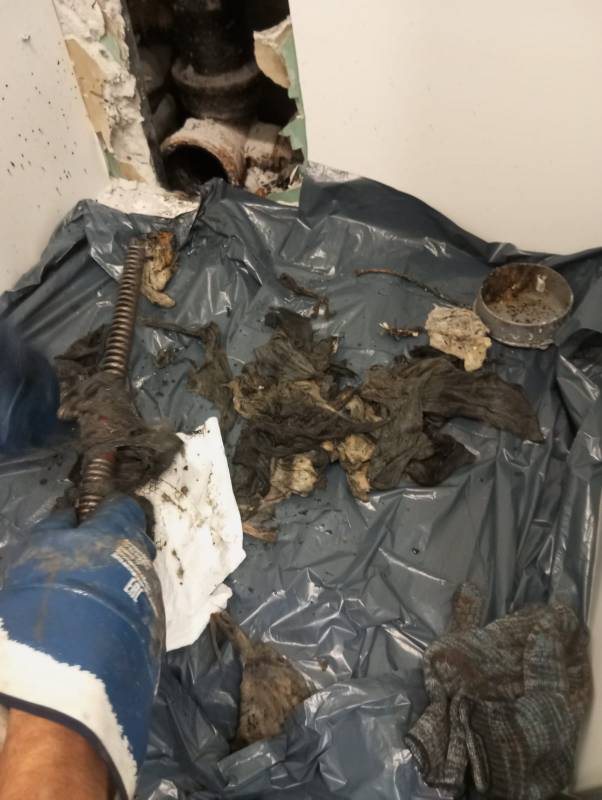 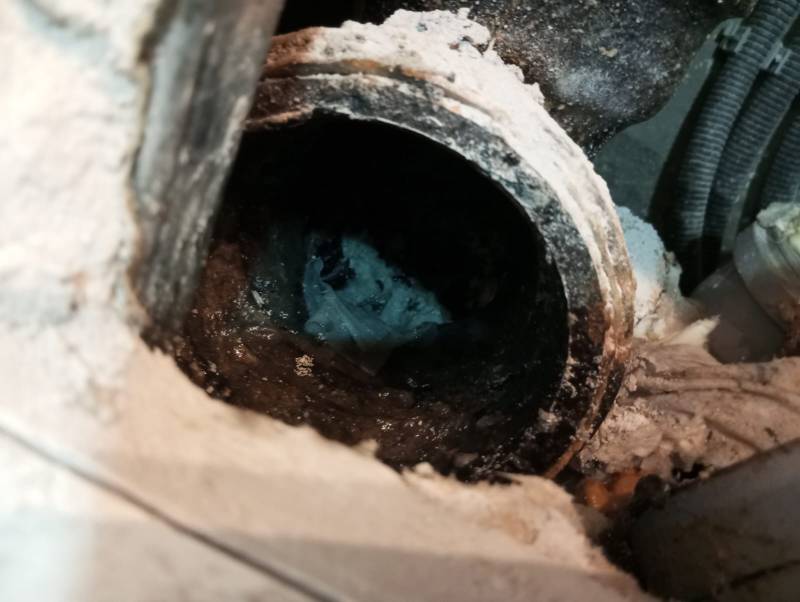 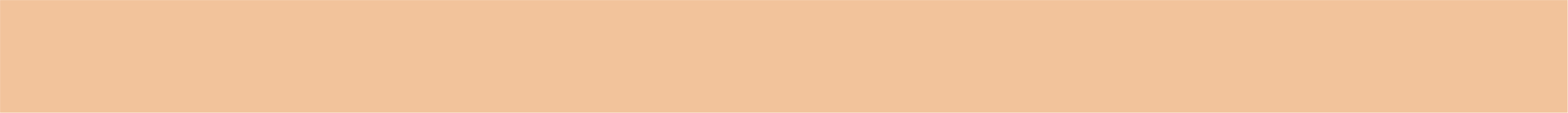 Работа с заявками
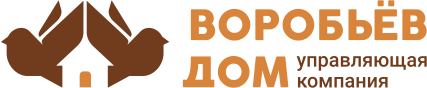 За август 2024 года выполнили 7 заявок через систему «Домиленд»
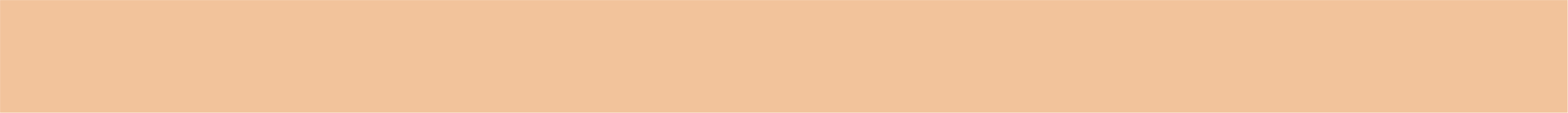 Фонд капитального ремонта
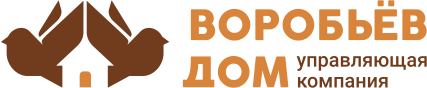 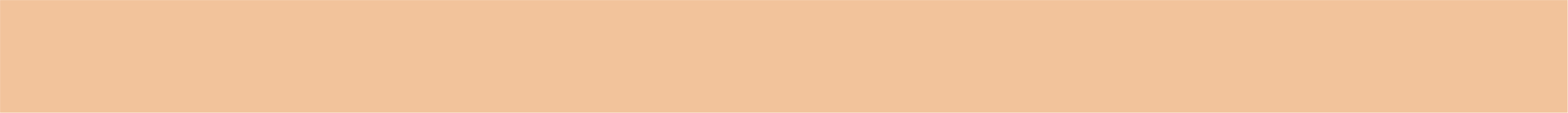 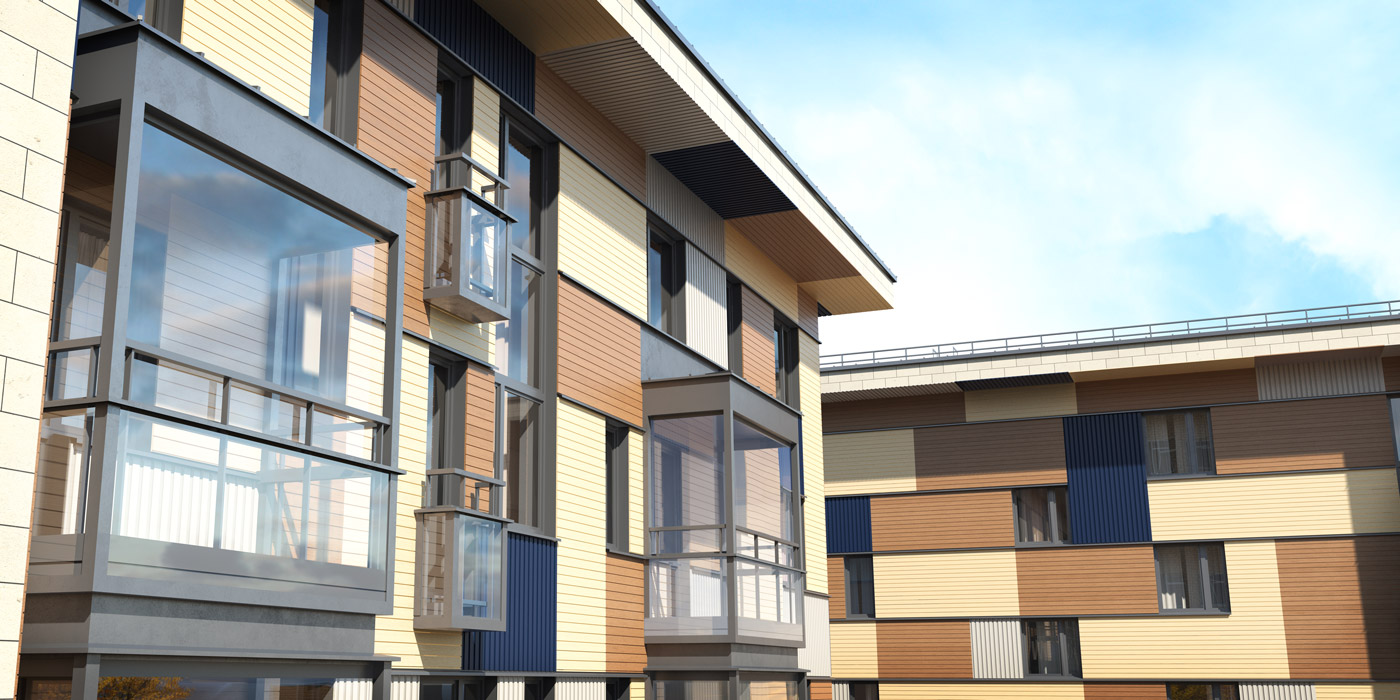 СПАСИБО ЗА
ВНИМАНИЕ
С заботой о вас
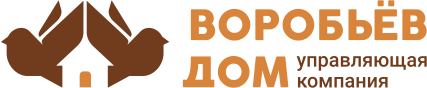